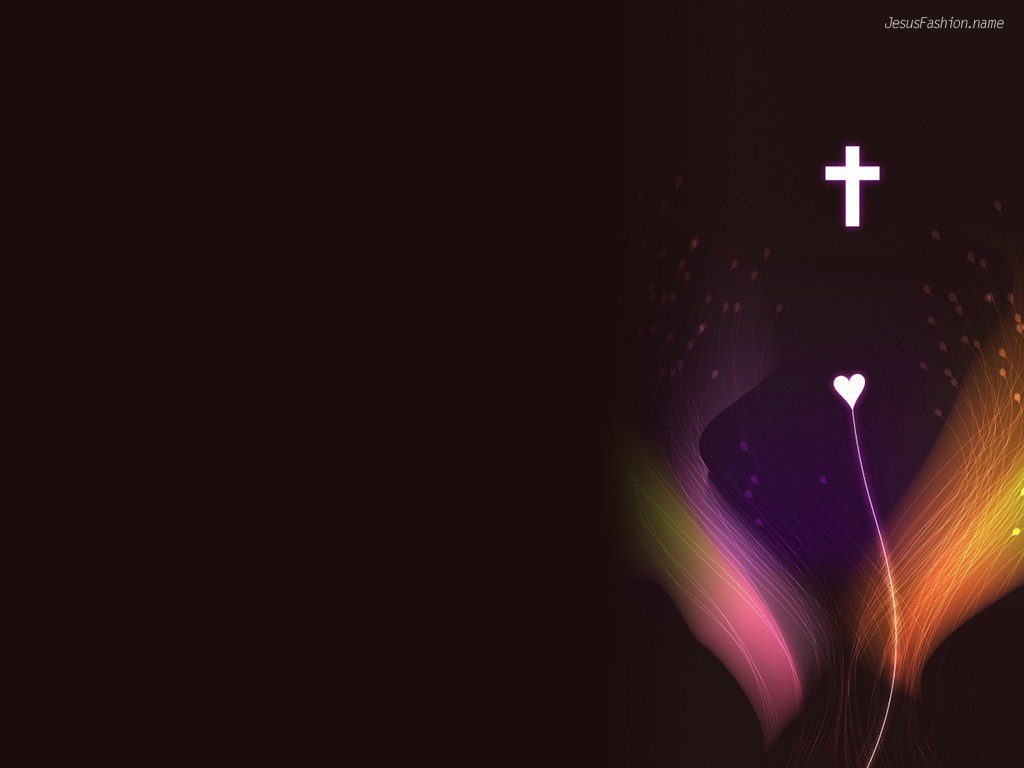 濟南基督長老教會
第二場禮拜 
 2017.3.25
《請關閉手機，安靜心準備禮拜》
宣召
華語聖詩第180首
全能獨一君王
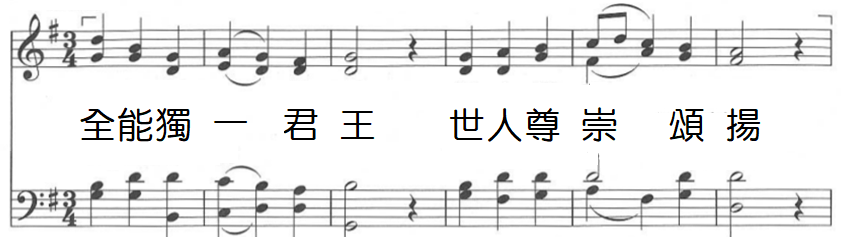 全能獨一君王-1
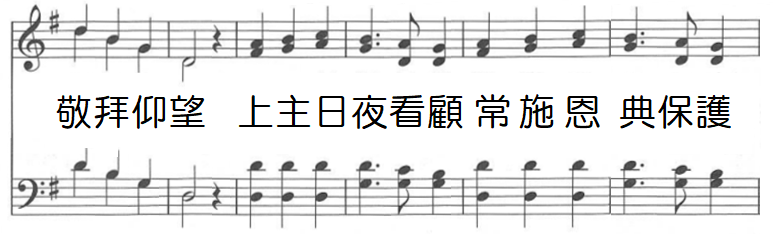 全能獨一君王-2
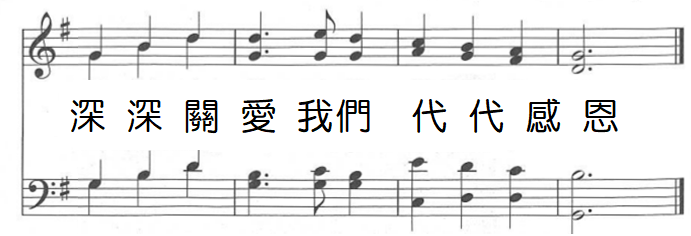 全能獨一君王-3
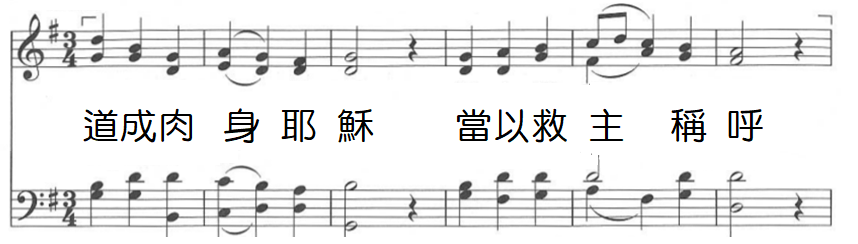 全能獨一君王-4
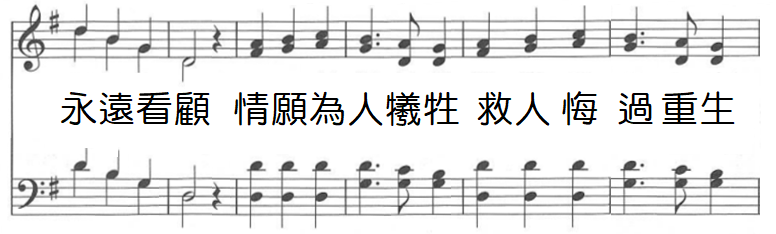 全能獨一君王-5
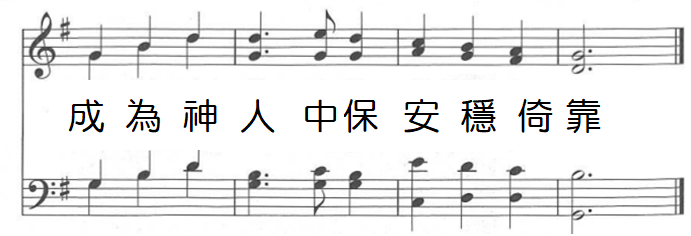 全能獨一君王-6
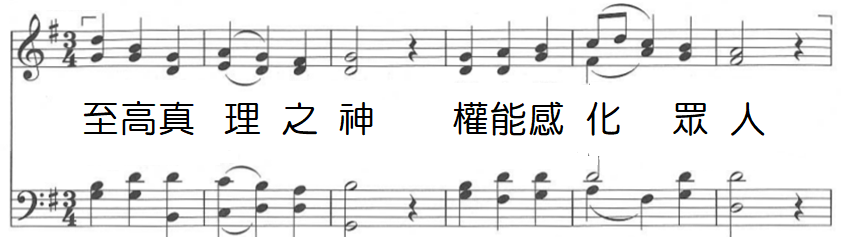 全能獨一君王-7
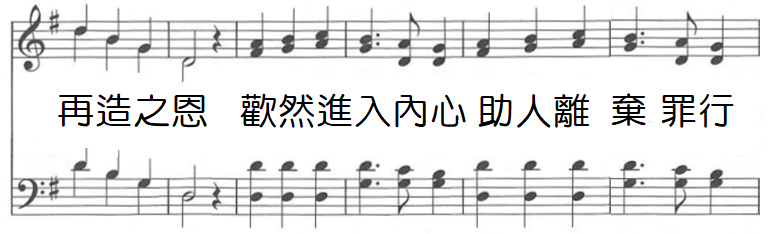 全能獨一君王-8
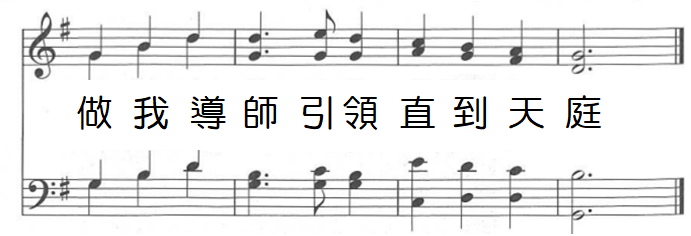 全能獨一君王-9
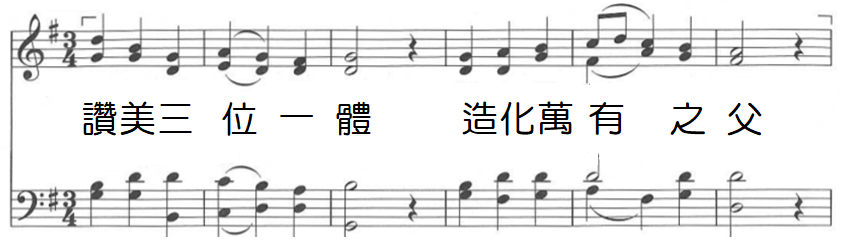 全能獨一君王-10
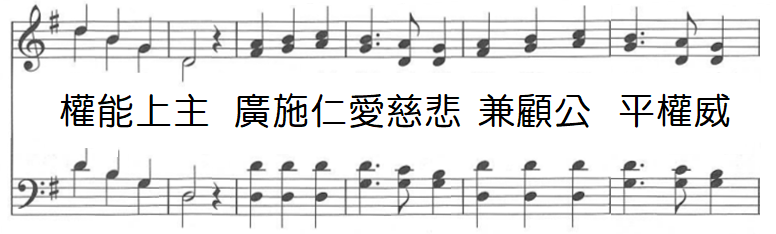 全能獨一君王-11
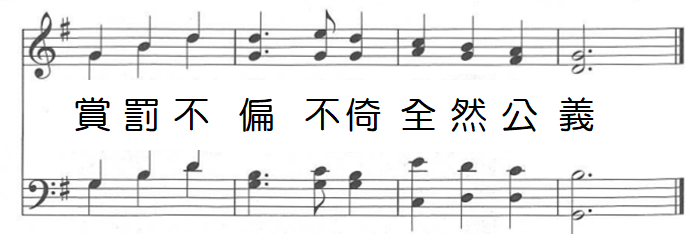 全能獨一君王-12
禱告
啟應文第65篇
(啟示錄第21章)
我看見一個新天新地。那先前的天和地不見了，海也消失了。
啟應文第65篇(啟示錄第21章)-1
我又看見聖城，就是新耶路撒冷，由上帝那裏，從天上降下來，像打扮好了的新娘來迎接她的丈夫。
啟應文第65篇(啟示錄第21章)-2
我聽見有大聲音從寶座上發出，說：「上帝的家在人間了！
啟應文第65篇(啟示錄第21章)-3
他要和人住在一起，而他們要作他的子民。
啟應文第65篇(啟示錄第21章)-4
上帝要親自與他們同在，要作他們的上帝。他要擦乾他們每一滴眼淚；
啟應文第65篇(啟示錄第21章)-5
不再有死亡，也沒有悲傷、哭泣，或痛苦。以往的事都已經過去了。」
啟應文第65篇(啟示錄第21章)-6
這時候，坐在寶座上的那位說：「看哪，我更新一切！」他又說：「要寫下來，因為這些話是真實可靠的。」
啟應文第65篇(啟示錄第21章)-7
他又對我說：「成了！我是阿爾法和亞米茄，是開始和終結。
啟應文第65篇(啟示錄第21章)-8
我要把生命的泉水白白地賜給口渴的人喝。得勝的人可以領受這些，
啟應文第65篇(啟示錄第21章)-9
就是：我要作他的上帝；他要作我的兒子。
啟應文第65篇(啟示錄第21章)-10
華語聖詩第92首
何等不忍我主流血
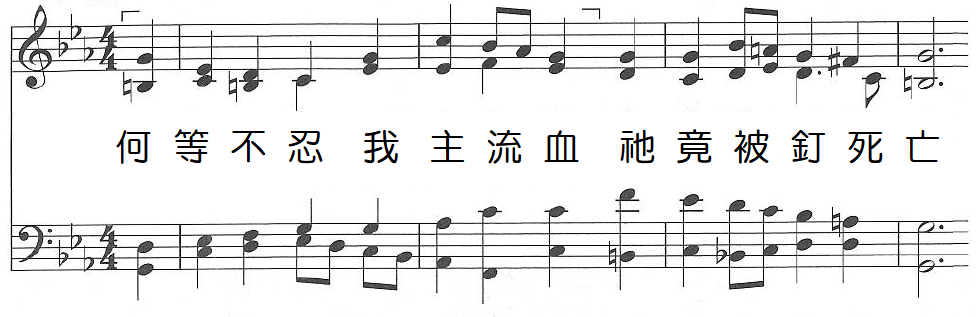 何等不忍我主流血-1
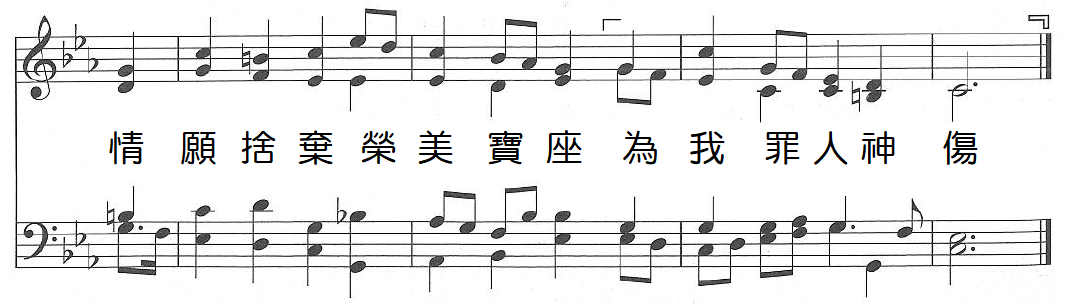 何等不忍我主流血-2
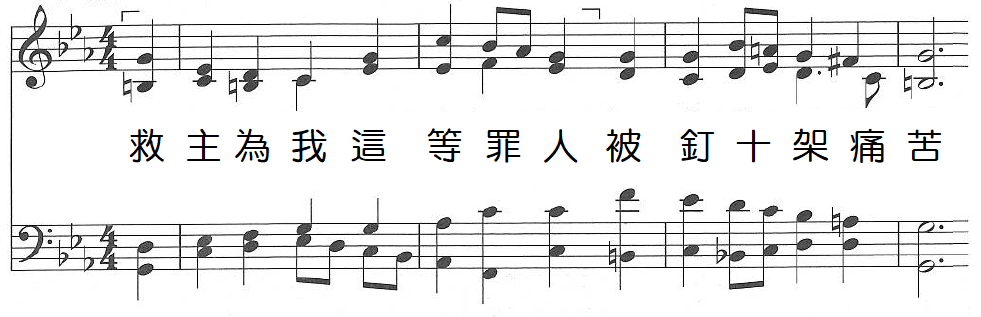 何等不忍我主流血-3
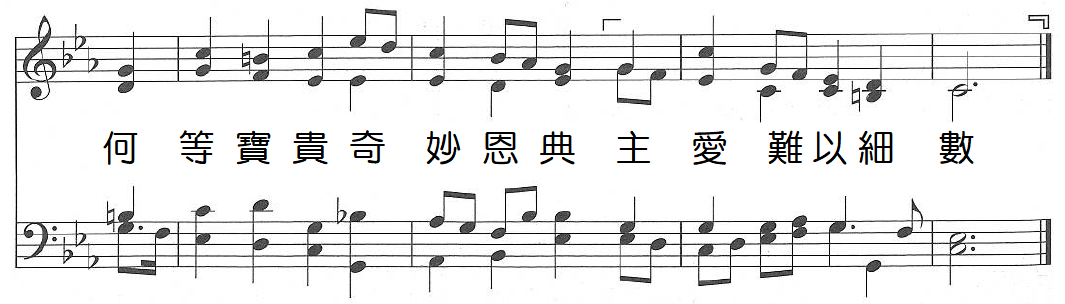 何等不忍我主流血-4
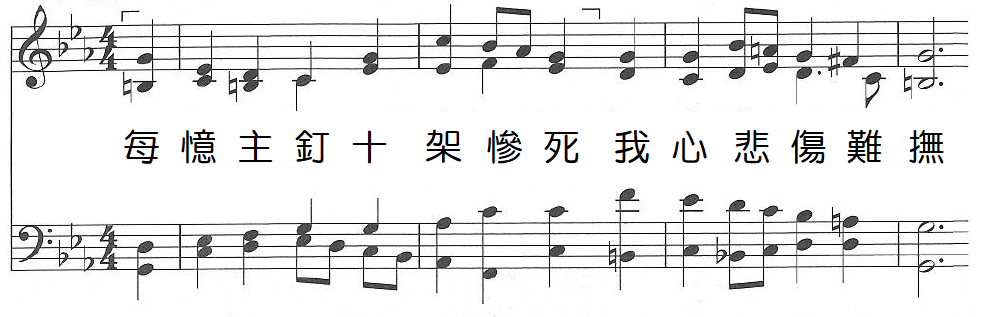 何等不忍我主流血-5
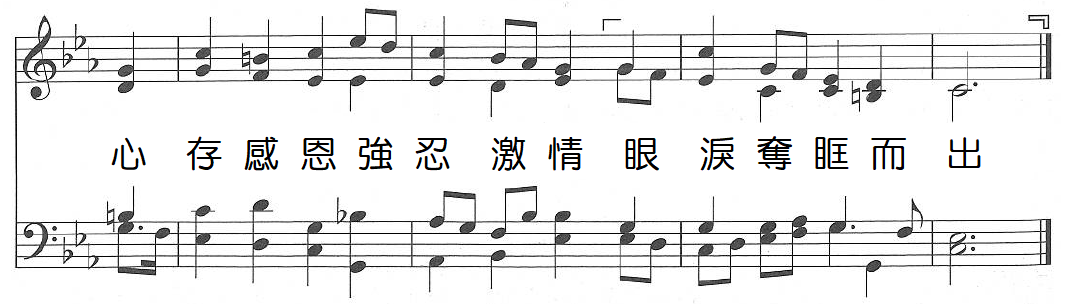 何等不忍我主流血-6
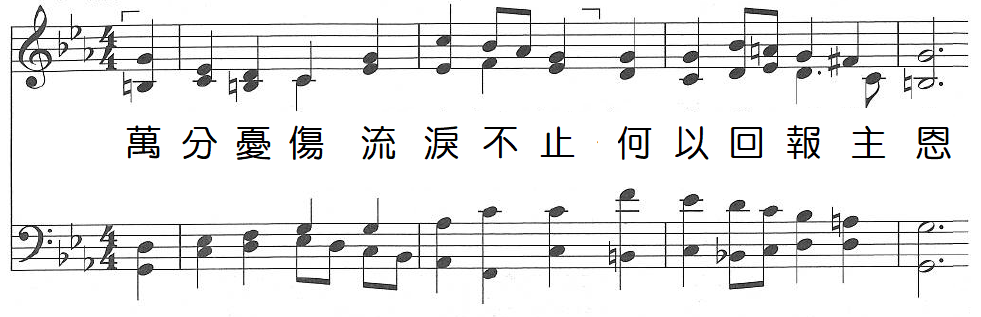 何等不忍我主流血-7
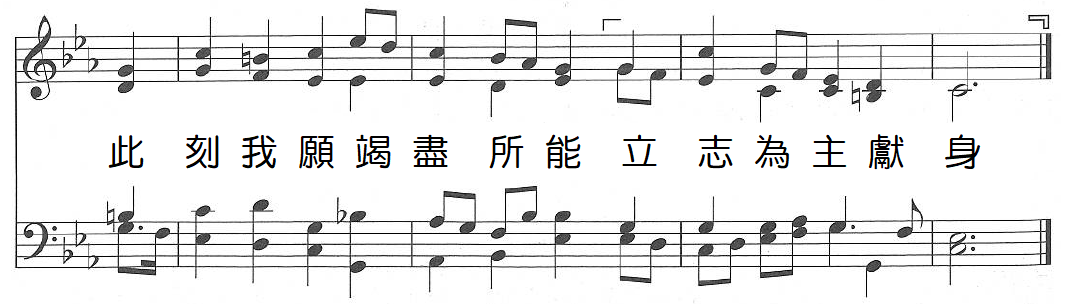 何等不忍我主流血-8
祈禱
(懇求聖靈光照)
恭受上帝的話
路加福音6章17-36節
耶穌和使徒們一起下了山；他與許多門徒一起站在平地上，擁擠的群眾從猶太全地、耶路撒冷和沿海城市泰爾、西頓等地集合到那裏，
路加福音6章17節
要聽他講道，也盼望他治好他們的疾病。那些被污靈纏擾的也來了，並且得到醫治。
路加福音6章18節
大家都想要摸他，因為有能力從他身上發出來，治好了他們。
路加福音6章19節
耶穌轉向他的門徒，對他們說： 
「貧窮的人多麼有福啊；
  你們是上帝國的子民！
路加福音6章20節
「現在飢餓的人多麼有福啊； 
  你們要得到飽足！ 
「現在哭泣的人多麼有福啊； 
  你們將要歡笑！
路加福音6章21節
「為了人子的緣故，有人懷恨你
  們，棄絕你們，侮辱你們，把
  你們當作邪惡的，你們就有福
  了！
路加福音6章22節
從前他們的祖宗也是這樣對待先知。在那日子，你們要歡欣雀躍，因為在天上將有豐富的獎賞為你們保存。
路加福音6章23節
「但是，你們現在富有的人要遭 
  殃了，因為你們已經享夠了安
  樂！
路加福音6章24節
「現在飽足的人要遭殃了， 
  因為你們將要飢餓， 
「現在歡笑的人要遭殃了， 
  因為你們將要哀慟哭泣！
路加福音6章25節
「人人都稱讚你們的時候，你們
  有禍了，因為他們的祖宗對假
  先知也曾說了同樣的話。」
路加福音6章26節
「但是，你們這些聽我話的，我
  告訴你們，要愛你們的仇敵，
  善待恨惡你們的；
路加福音6章27節
為詛咒你們的人祝福，為侮辱你們的人禱告。
路加福音6章28節
有人打你一邊的臉，連另一邊也讓他打吧！有人拿走你的外衣，連內衣也讓他拿走吧！
路加福音6章29節
誰對你有所要求，就給他；有人拿走你的東西，不要去要回來。
路加福音6章30節
你們要別人怎樣待你們，你們也要怎樣待他們。
路加福音6章31節
「假如你們只愛那些愛你們的人，有甚麼功德呢？就連罪人也愛那些愛他們的人！
路加福音6章32節
假如你們只善待那些善待你們的人，有甚麼功德呢？就連罪人也會這樣做的！
路加福音6章33節
假如你們只借錢給有希望償還的人，又有甚麼功德呢？就連罪人也借錢給罪人，只是要如數收回！
路加福音6章34節
不，你們要愛仇敵，善待他們；借錢給人，而不期望收回。那麼，你們將得到豐富的獎賞，而且將成為至高上帝的兒女，因為他也以仁慈待那些忘恩負義和邪惡的人。
路加福音6章35節
你們要仁慈，正像你們的天父是仁慈的。」
路加福音6章36節
講 道
成為至高上帝的兒女
祈 禱
華語聖詩第115首
十架上主耶穌捨生命
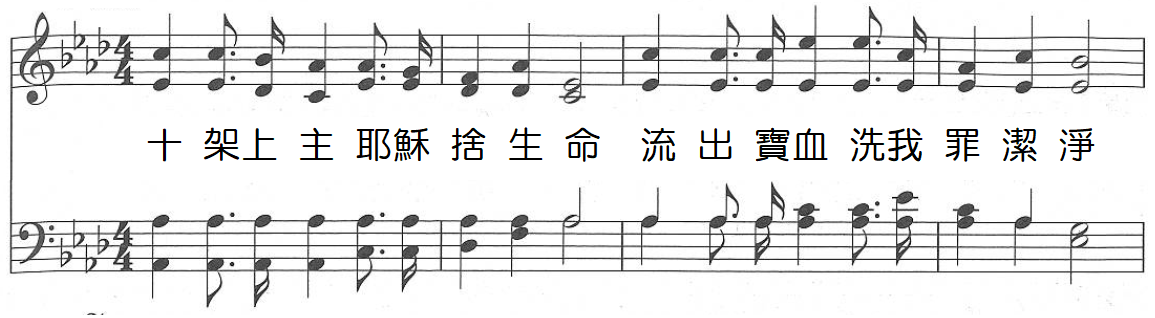 十架上主耶穌捨生命-1
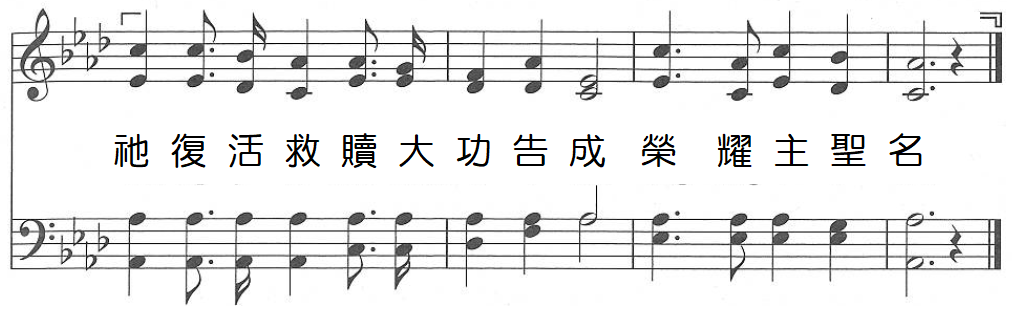 十架上主耶穌捨生命-2
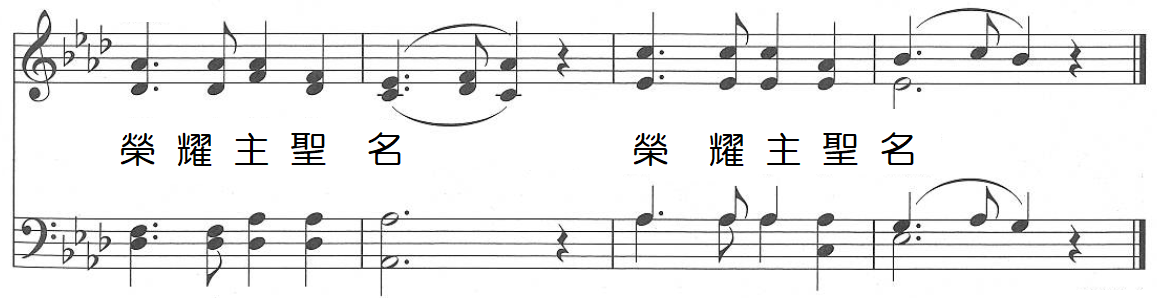 十架上主耶穌捨生命-3
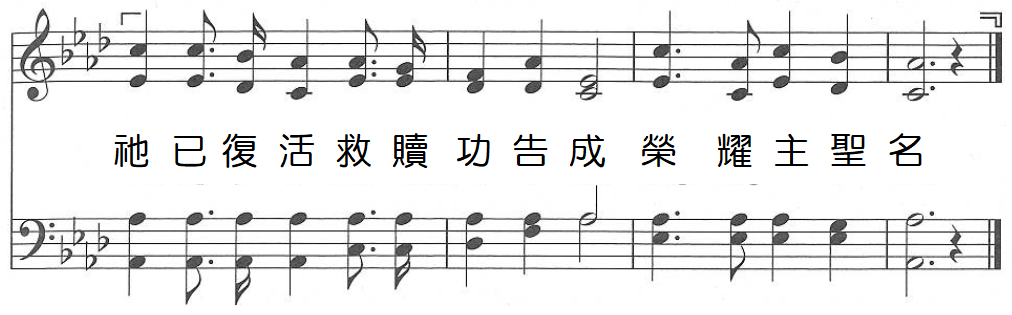 十架上主耶穌捨生命-4
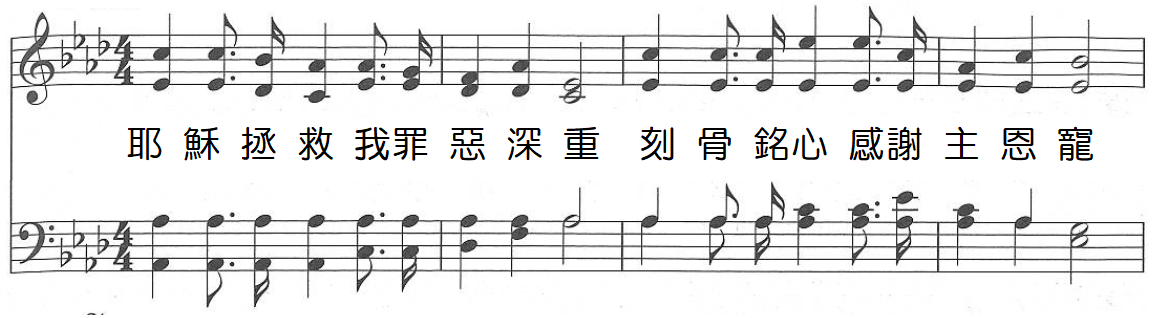 十架上主耶穌捨生命-5
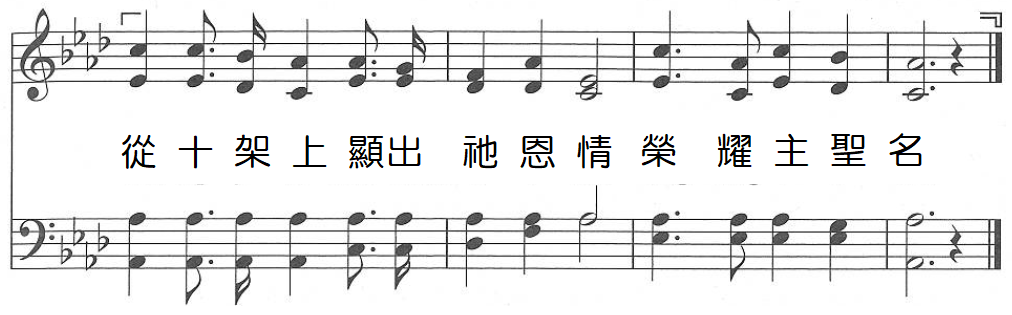 十架上主耶穌捨生命-6
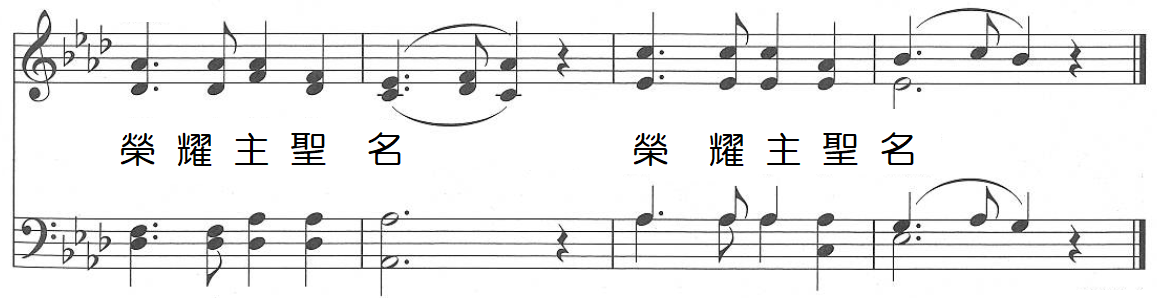 十架上主耶穌捨生命-7
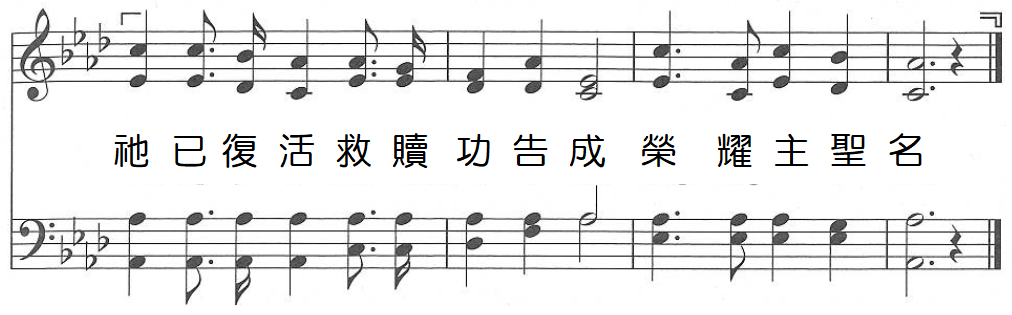 十架上主耶穌捨生命-8
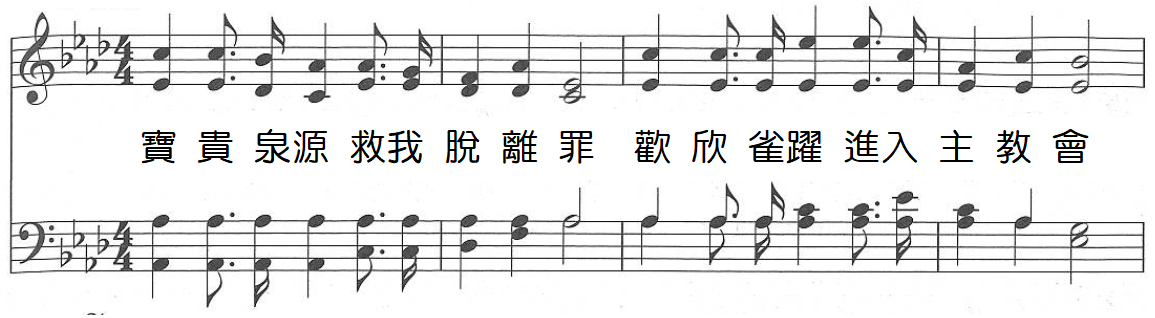 十架上主耶穌捨生命-9
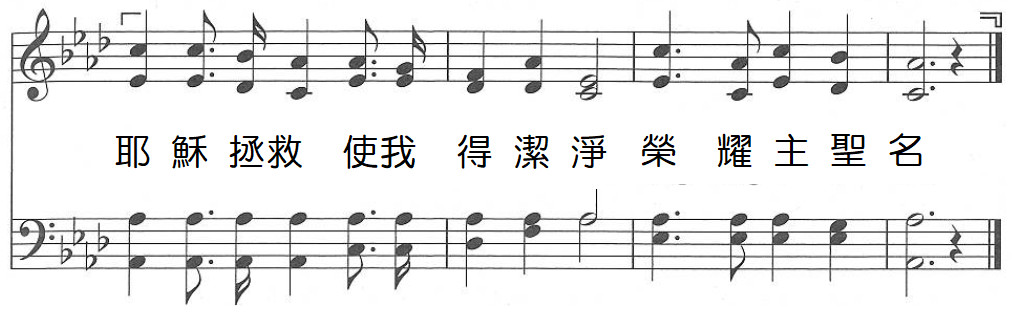 十架上主耶穌捨生命-10
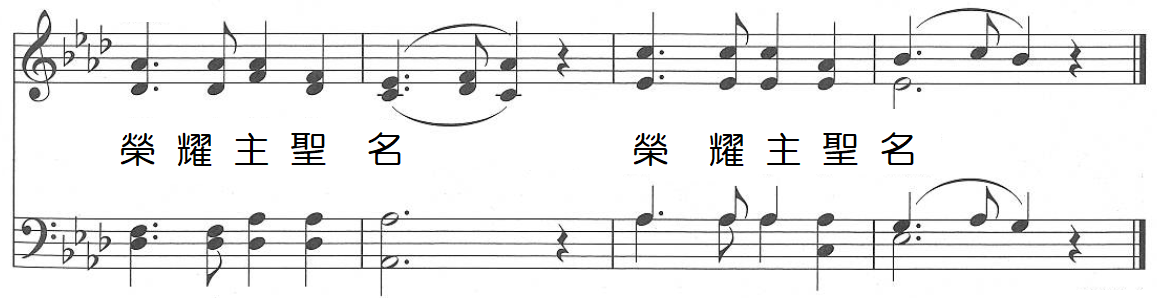 十架上主耶穌捨生命-11
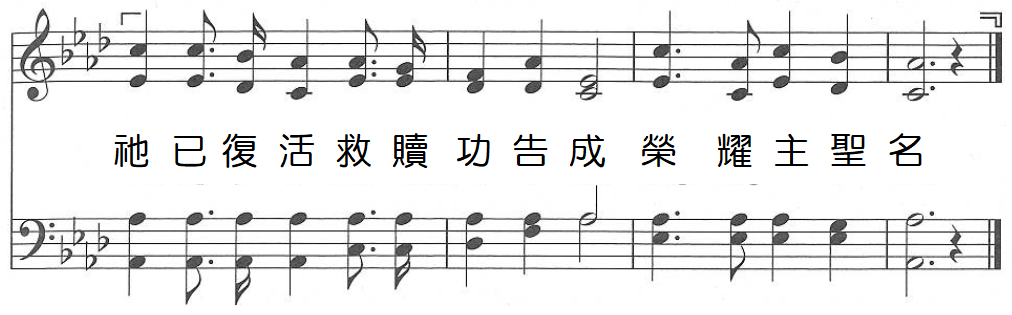 十架上主耶穌捨生命-12
公禱事項
在受難週一同紀念耶穌基督的救贖。
為手抄聖經最後的校對、修正。
為教會改建及建堂奉獻。
公禱事項
奉 獻
以奉獻詩作為禱告
我將所有獻與耶穌 
甘心樂意奉主用
奉獻詩
我要永遠愛主靠主 
日日常與主同行
奉獻詩
所有全奉獻 
所有全奉獻
奉獻詩
所有一切獻與恩主
所有全奉獻
奉獻詩
所有一切獻與恩主
所有全奉獻
奉獻詩
報 告
問 安
華語聖詩第387首
榮耀歸天父上帝
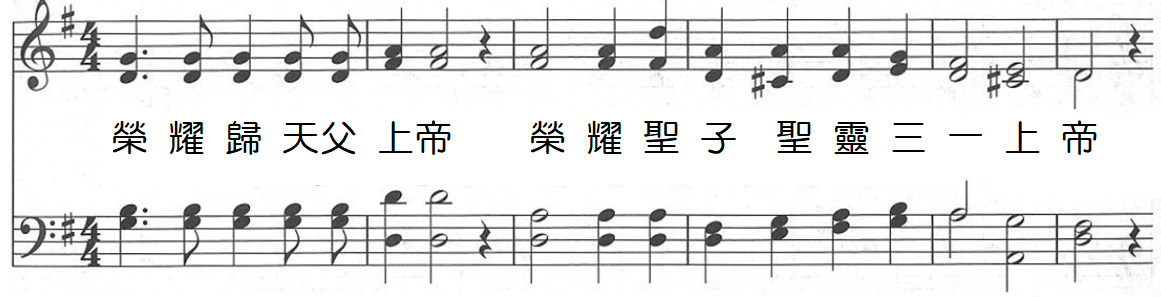 榮耀歸天父上帝-1
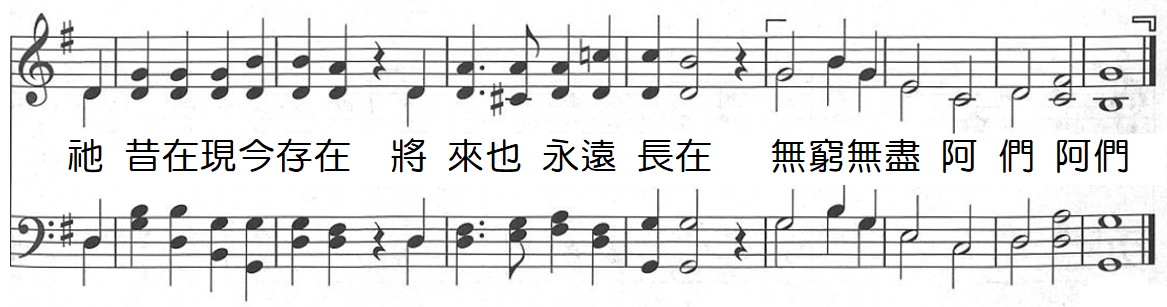 榮耀歸天父上帝-2
祝 禱
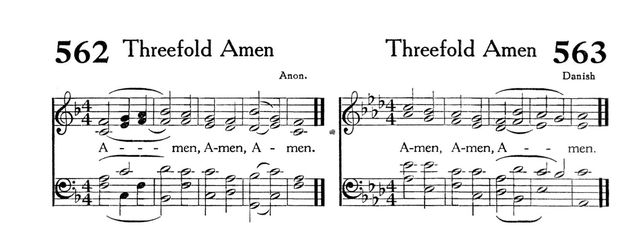 阿們頌
~閉 會~用餐者，歡迎領取
《邀請需要代禱者，請留步》
廚餘便當盒請兄姊丟到樓梯間垃圾桶(請勿放在教室內)